x86 Programming IIICSE 351 Autumn 2016
Instructor: 
Justin Hsia

Teaching Assistants:
Chris Ma
Hunter ZahnJohn KaltenbachKevin Bi
Sachin Mehta
Suraj Bhat
Thomas Neuman
Waylon HuangXi LiuYufang Sun
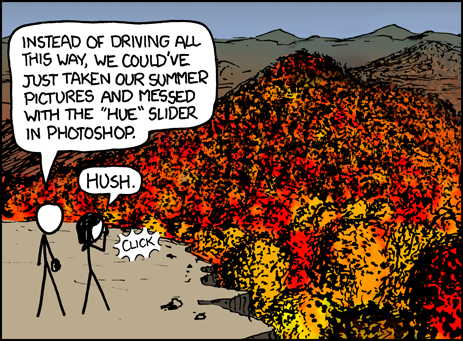 http://xkcd.com/648/
Administrivia
Homework 1 due Friday @ 5pm
Still submit electronically via the Dropbox
Lab 2 released, due next Friday
Midterm is 2 weeks from today, in lecture
You will be provided a reference sheet
Study and use this NOW so you are comfortable with it when the exam comes around
Find a study group!  Look at past exams (last 3 quarters especially)!
Peer Instruction Question
Which conditional statement properly fills in the following blank?
Vote at http://PollEv.com/justinh
j > 1 || j < i
(A)
if(__________) {…} else {…}
j > 1 && j < i
(B)
cmpq    $1, %rsi    # %rsi = j
   setg    %dl         # %dl  = 
   cmpq    %rdi, %rsi  # %rdi = i
   setl    %al         # %al  = 
   orb     %al, %dl    # arithmetic operation
   je      .else       #    sets flags!
j ≤ 1 || j ≥ i
(C)
j ≤ 1 && j ≥ i
(D)
Jumping
j* Instructions
Jumps to target (argument – actually just an address)
Conditional jump relies on special condition code registers
4
[Speaker Notes: Bunch of different jump instructions
First, unconditional]
x86 Control Flow
Condition codes
Conditional and unconditional branches
Loops
Switches
5
Expressing with Goto Code
long absdiff(long x, long y)
{
    long result;
    if (x > y)
        result = x-y;
    else
        result = y-x;
    return result;
}
long absdiff_j(long x, long y)
{
    long result;
    int ntest = x <= y;
    if (ntest) goto Else;
    result = x-y;
    goto Done;
 Else:
    result = y-x;
 Done:
    return result;
}
C allows goto as means of transferring control (jump)
Closer to assembly programming style
Generally considered bad coding style
6
Compiling Loops
Assembly code:
C/Java code:
loopTop:   testq %rax, %rax
           je    loopDone
           <loop body code>
           jmp   loopTop
loopDone:
while ( sum != 0 ) {
   <loop body>
}
Other loops compiled similarly
Will show variations and complications in coming slides, but may skip a few examples in the interest of time
Most important to consider:
When should conditionals be evaluated? (while vs. do-while)
How much jumping is involved?
Compiling Loops
What are the Goto versions of the following?
Do…while:	Test and Body
For loop:		Init, Test, Update, and Body
Goto version
C/Java code:
Loop: if ( !Test )  goto Exit;
      Body
      goto Loop;
Exit:
while ( Test ) {
   Body
}
Compiling Loops
While loop
Assembly code:
C/Java code:
loopTop:   testq %rax, %rax
           je    loopDone
           <loop body code>
           jmp   loopTop
loopDone:
while ( sum != 0 ) {
   <loop body>
}
Do-while loop
Assembly code:
C/Java code:
loopTop:   
           <loop body code>
           testq  %rax, %rax
           jne    loopTop
loopDone:
do {
   <loop body>
} while ( sum != 0 )
9
Do-While Loop Example
C Code
Goto Version
long pcount_do(unsigned long x){
   long result = 0;
   do {
      result += x & 0x1;
      x >>= 1;
   } while (x);
   return result;
}
long pcount_goto(unsigned long x)
{
   long result = 0;
 loop:
   result += x & 0x1;
   x >>= 1;
   if(x) goto loop;
   return result;
}
Count number of 1’s in argument x (“popcount”)
Use backward branch to continue looping
Only take branch when “while” condition holds
10
Do-While Loop Compilation
Goto Version
long pcount_goto(unsigned long x) {
   long result = 0;
 loop:
   result += x & 0x1;
   x >>= 1;
   if(x) goto loop;
   return result;
}
Assembly
movl    $0, %eax    # result = 0
.L2:                   # loop:
   movq    %rdi, %rdx	
   andl    $1,   %edx  #  t = x & 0x1
   addq    %rdx, %rax  #  result += t
   shrq    %rdi        #  x >>= 1
   jne     .L2         #  if (x) goto loop
   rep ret             # return (rep weird)
11
[Speaker Notes: Shift is a logical operation, so it sets the condition flags!
rep is needed in front of ret on AMD processors if previous instruction is a conditional jump (some branch prediction issue).]
General Do-While Loop Translation
Goto Version
C Code
loop:
  Body
  if (Test)
    goto loop
do 
  Body
  while (Test);
Body:




Test returns integer
= 0 interpreted as false,  ≠ 0 interpreted as true
{
  Statement1;
     …
  Statementn;
}
12
General While Loop - Translation #1
“Jump-to-middle” translation
Used with -Og
Goto Version
goto test;
loop:
  Body
test:
  if (Test)
    goto loop;
done:
While version
while (Test)
  Body
13
While Loop Example – Translation #1
C Code
Jump to Middle Version
long pcount_while
  (unsigned long x)
{
   long result = 0;
   while (x) {
      result += x & 0x1;
      x >>= 1;
   }
   return result;
}
long pcount_goto_jtm
  (unsigned long x)
{
   long result = 0;
   goto test;
 loop:
   result += x & 0x1;
   x >>= 1;
 test:
   if (x) goto loop;
   return result;
}
Used with -Og
Compare to do-while version of function
Initial goto starts loop at test
14
General While Loop - Translation #2
While version
“Do-while” conversion
Used with –O1
while (Test)
  Body
Goto Version
Do-While Version
if (!Test)
    goto done;
loop:
  Body
  if (Test)
    goto loop;
done:
if (!Test) 
    goto done;
  do
    Body
    while (Test);
done:
15
While Loop Example – Translation #2
C Code
Do-While Version
long pcount_while
  (unsigned long x)
{
   long result = 0;
   while (x) {
      result += x & 0x1;
      x >>= 1;
   }
   return result;
}
long pcount_goto_dw
  (unsigned long x)
{
   long result = 0;
   if (!x) goto done;
loop:
   result += x & 0x1;
   x >>= 1;
   if (x) goto loop;
done:
   return result;
}
Used with –O1
Compare to do-while version of function (one less jump?)
Initial conditional guards entrance to loop
16
For Loop Form
Init
General Form
i = 0
for (Init; Test; Update)
    Body
Test
i < WSIZE
Update
#define WSIZE 8*sizeof(int)
long pcount_for(unsigned long x)
{
  size_t i;
  long result = 0;
  for (i = 0; i < WSIZE; i++) {
    unsigned bit = 
      (x >> i) & 0x1;
    result += bit;
  }
  return result;
}
i++
Body
{
  unsigned bit =
     (x >> i) & 0x1;
  result += bit;
}
17
[Speaker Notes: According to the 1999 ISO C standard (C99), size_t is an unsigned integer type of at least 16 bit (see sections 7.17 and 7.18.3).
size_t is an unsigned data type defined by several C/C++ standards, e.g. the C99 ISO/IEC 9899 standard, that is defined in stddef.h. It can be further imported by inclusion of stdlib.h as this file internally sub includes stddef.h.]
For Version
for (Init; Test; Update)
    Body
Caveat:  C and Java have break and continue
Conversion works fine for break
Jump to same label as loop exit condition
But not continue: would skip doing Update, which it should do with for-loops
Introduce new label at Update
While Version
Init;
while (Test) {
    Body
    Update;
}
18
For Loop - While Conversion
long pcount_for_while(unsigned long x)
{
   size_t i;
   long result = 0;
   i = 0;
   while (i < WSIZE) {
      unsigned bit = (x >> i) & 0x1;
      result += bit;
      i++;
   }
   return result;
}
Init
i = 0
Test
i < WSIZE
Update
i++
Body
{
  unsigned bit = (x >> i) & 0x1;
  result += bit;
}
19
For Loop - Do-While Conversion
C Code
Goto Version
long pcount_for
  (unsigned long x)
{
  size_t i;
  long result = 0;
  for (i = 0; i < WSIZE; i++)
  {
    unsigned bit = 
      (x >> i) & 0x1;
    result += bit;
  }
  return result;
}
long pcount_for_goto_dw
  (unsigned long x)
{
   size_t i;
   long result = 0;
   i = 0;
   if (!(i < WSIZE))
      goto done;
 loop:
   unsigned bit = 
      (x >> i) & 0x1;
   result += bit;
   i++;
   if (i < WSIZE)
      goto loop;
 done:
   return result;
}
Init
!Test
Body
Update
Test
Initial test can be optimized away!
20
x86 Control Flow
Condition codes
Conditional and unconditional branches
Loops
Switches
21
long switch_ex 
   (long x, long y, long z)
{
    long w = 1;
    switch (x) {
        case 1:
            w = y*z;
            break;
        case 2:
            w = y/z;
        /* Fall Through */
        case 3:
            w += z;
            break;
        case 5:
        case 6:
            w -= z;
            break;
        default:
            w = 2;
    }
    return w;
}
Switch Statement Example
Multiple case labels
Here: 5 & 6
Fall through cases
Here: 2
Missing cases
Here: 4

Implemented with:
Jump table
Indirect jump instruction
22
Jump Table Structure
Switch Form
Jump Table
Jump Targets
Targ0
switch (x) {
  case val_0:
    Block 0
  case val_1:
    Block 1
    • • •
  case val_n-1:
    Block n–1
}
JTab:
Targ0:
Code 
Block 0
Targ1
Targ2
Targ1:
Code Block 1
•
•
•
Targ2:
Code Block 2
Targn-1
•
•
•
Approximate Translation
target = JTab[x];
 goto target;
Targn-1:
Code Block n–1
23
Jump Table Structure
Memory
C code:
switch (x) {
  case 1: <some code>
          break;
  case 2: <some code>
  case 3: <some code>
          break;
  case 5:
  case 6: <some code>
          break;
  default: <some code>
}
Code
Blocks
Use the jump table when x <= 6:
0
if (x <= 6)
  target = JTab[x];
  goto target;
else
  goto default;
1
2
Jump
Table
3
4
5
6
24
Switch Statement Example
long switch_ex(long x, long y, long z)
{
    long w = 1;
    switch (x) {
      . . .
    }
    return w;
}
Note compiler chose to not initialize w
switch_eg:
    movq    %rdx, %rcx    
    cmpq    $6, %rdi      # x:6
    ja      .L8           # default
    jmp     *.L4(,%rdi,8) # jump table
Take a look!
https://godbolt.org/g/NAxYVw
jump above – unsigned > catches negative default cases
25
Switch Statement Example
long switch_ex(long x, long y, long z)
{
    long w = 1;
    switch (x) {
      . . .
    }
    return w;
}
Jump table
.section	.rodata
	.align 8
.L4:
	.quad	.L8	# x = 0
	.quad	.L3	# x = 1
	.quad	.L5	# x = 2
	.quad	.L9	# x = 3
	.quad	.L8	# x = 4
	.quad	.L7	# x = 5
	.quad	.L7	# x = 6
switch_eg:
    movq    %rdx, %rcx    
    cmpq    $6, %rdi      # x:6
    ja      .L8           # default
    jmp     *.L4(,%rdi,8) # jump table
switch_eg:
    movq    %rdx, %rcx
    cmpq    $6, %rdi   # x:6
    ja      .L8
    jmp     *.L4(,%rdi,8)
Indirectjump
26
[Speaker Notes: Indirect jump:
Note that, given the definition of a label x in the .data section of an assembly program, using x to indicate the memory location, as in: mov x,%eax #AT&T is just absolute addressing (i.e. using just a displacement), where the assembler essentially replaces the name x with the address corresponding to x.]
Assembly Setup Explanation
Table Structure
Each target requires 8 bytes (address)
Base address at .L4

Direct jump:  jmp .L8
Jump target is denoted by label .L8

Indirect jump:  jmp *.L4(,%rdi,8)
Start of jump table: .L4
Must scale by factor of 8 (addresses are 8 bytes)
Fetch target from effective address  .L4 + x*8
Only for  0 ≤ x ≤ 6
Jump table
.section	.rodata
	.align 8
.L4:
	.quad	.L8	# x = 0
	.quad	.L3	# x = 1
	.quad	.L5	# x = 2
	.quad	.L9	# x = 3
	.quad	.L8	# x = 4
	.quad	.L7	# x = 5
	.quad	.L7	# x = 6
27
[Speaker Notes: Indirect jump uses * notation just like dereference operator!  Like a pointer to a pointer.]
Jump Table
declaring data, not instructions
8-byte memory alignment
switch(x) {
    case 1:      // .L3
        w = y*z;
        break;
    case 2:      // .L5
        w = y/z;
        /* Fall Through */
    case 3:      // .L9
        w += z;
        break;
    case 5:
    case 6:      // .L7
        w -= z;
        break;
    default:     // .L8
        w = 2;
    }
Jump table
.section	.rodata
	.align 8
.L4:
	.quad	.L8	# x = 0
	.quad	.L3	# x = 1
	.quad	.L5	# x = 2
	.quad	.L9	# x = 3
	.quad	.L8	# x = 4
	.quad	.L7	# x = 5
	.quad	.L7	# x = 6
this data is 64-bits wide
28
[Speaker Notes: .rodata – read-only data section]
Code Blocks (x == 1)
switch(x) {
    case 1:	  // .L3
      w = y*z;
      break;
     . . .
  }
.L3:
   movq    %rsi, %rax  # y
   imulq   %rdx, %rax  # y*z
   ret
29
Handling Fall-Through
long w = 1;
     . . .
  switch (x) {
     . . .	
    case 2: 	// .L5
       w = y/z;
     /* Fall Through */
    case 3:	// .L9
      w += z;
      break;
     . . .
  }
case 2:
       w = y/z;
       goto merge;
case 3:
       w = 1;
More complicated choice than “just fall-through” forced by “migration” of  w = 1;
Example compilation trade-off
merge:
       w += z;
30
Code Blocks (x == 2, x == 3)
long w = 1;
	. . .
  switch (x) {
 	. . .	
    case 2:	// .L5
      w = y/z;
     /* Fall Through */
    case 3:	// .L9
      w += z;
      break;
       . . .
  }
.L5:                  # Case 2
   movq    %rsi, %rax #  y in rax
   cqto						    #  Div prep
   idivq   %rcx       #  y/z
   jmp     .L6        #  goto merge
.L9:                  # Case 3
   movl    $1, %eax   #  w = 1
.L6:                  # merge:
   addq    %rcx, %rax #  w += z
   ret
31
Code Blocks (rest)
switch (x) {
     . . .
    case 5:  // .L7
    case 6:  // .L7
      w -= z;
      break;
    default: // .L8
      w = 2;  
  }
.L7:               # Case 5,6
  movl  $1, %eax   #  w = 1
  subq  %rdx, %rax #  w -= z
  ret
.L8:               # Default:
  movl  $2, %eax   #  2
  ret
32
Question
Would you implement this with a jump table?






Probably not
32,768-entry jump table too big (256 KiB) for only 4 cases
For comparison, text of this switch statement 193 B
switch (x) {
  case 0:     <some code>
              break;
  case 10:    <some code>
              break;
  case 32767: <some code>
              break;
  default:    <some code>
              break;
}
BONUS SLIDES
Bonus content (nonessential).  Does contain examples.
Conditional Operator with Jumps
Conditional Move
34
Bonus Content (nonessential)
Conditional Operator with Jumps
if (Test)
  val = Then-Expr;
else
  val = Else-Expr;
C Code
val = Test ? Then-Expr : Else-Expr;
Example:
result = x>y ? x-y : y-x;
Ternary operator ?:
Test is expression returning integer
= 0 interpreted as false
≠ 0 interpreted as true
Create separate code regions for then & else expressions
Execute appropriate one
Goto Version
ntest = !Test;
	if (ntest) goto Else;
	val = Then_Expr;
  goto Done;
Else:
  val = Else_Expr;
Done:
	. . .
35
[Speaker Notes: You may not have seen this operator before
Call it a “ternary” operator because it takes 3 operands
Conditional operator, tests condition,]
Bonus Content (nonessential)
more details at end of slides
Conditional Move
absdiff:
  movq    %rdi, %rax # x
  subq    %rsi, %rax # result=x-y
  movq    %rsi, %rdx
  subq    %rdi, %rdx # else_val=y-x
  cmpq    %rsi, %rdi # x:y
  cmovle  %rdx, %rax # if <=,
  ret                #    result=else_val
long absdiff(long x, long y) 
{
  return x>y ? x-y : y-x;
}
36
Bonus Content (nonessential)
Using Conditional Moves
Conditional Move Instructions
cmovC  src, dest
Move value from src to dest if condition C holds
Instruction supports:
if (Test) Dest  Src
Supported in post-1995 x86 processors
GCC tries to use them
But, only when known to be safe 
Why is this useful?
Branches are very disruptive to instruction flow through pipelines
Conditional moves do not require control transfer
C Code
val = Test 
   ? Then_Expr 
   : Else_Expr;
“Goto” Version
result = Then_Expr;
 else_val = Else_Expr;
 nt = !Test;
 if (nt) result = else_val;
 return result;
37
Bonus Content (nonessential)
Conditional Move Example
long absdiff(long x, long y)
{
    long result;
    if (x > y)
        result = x-y;
    else
        result = y-x;
    return result;
}
absdiff:
   movq    %rdi, %rax    # x
   subq    %rsi, %rax    # result = x-y
   movq    %rsi, %rdx
   subq    %rdi, %rdx    # else_val = y-x
   cmpq    %rsi, %rdi    # x:y
   cmovle  %rdx, %rax    # if <=, result = else_val
   ret
38
[Speaker Notes: More efficient than conditional branching (simple control flow)
But overhead: both branches are evaluated
cmov instructions available in IA32 since 1995, but not used by gcc unless –march=686 flag used. They are used regularly in x86-64.]
Bonus Content (nonessential)
Bad Cases for Conditional Move
Expensive Computations
val = Test(x) ? Hard1(x) : Hard2(x);
Both values get computed
Only makes sense when computations are very simple
Risky Computations
val = p ? *p : 0;
Both values get computed
May have undesirable effects
Computations with side effects
val = x > 0 ? x*=7 : x+=3;
Both values get computed
Must be side-effect free
39